ЭКОЛОГИЯ –
наука, которая занимается изучением живых существ, их взаимоотношением друг с другом и с окружающей средой.
Экологический проект
«Братья наши меньшие»
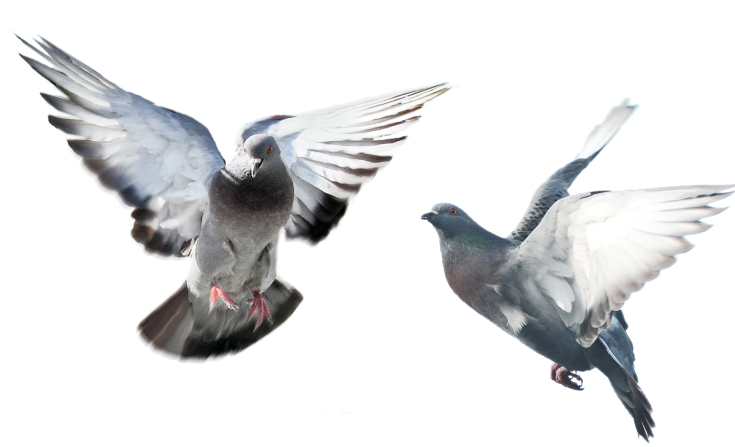 Старшая группа
(отчёт)
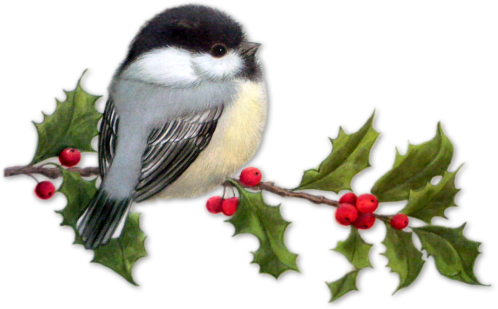 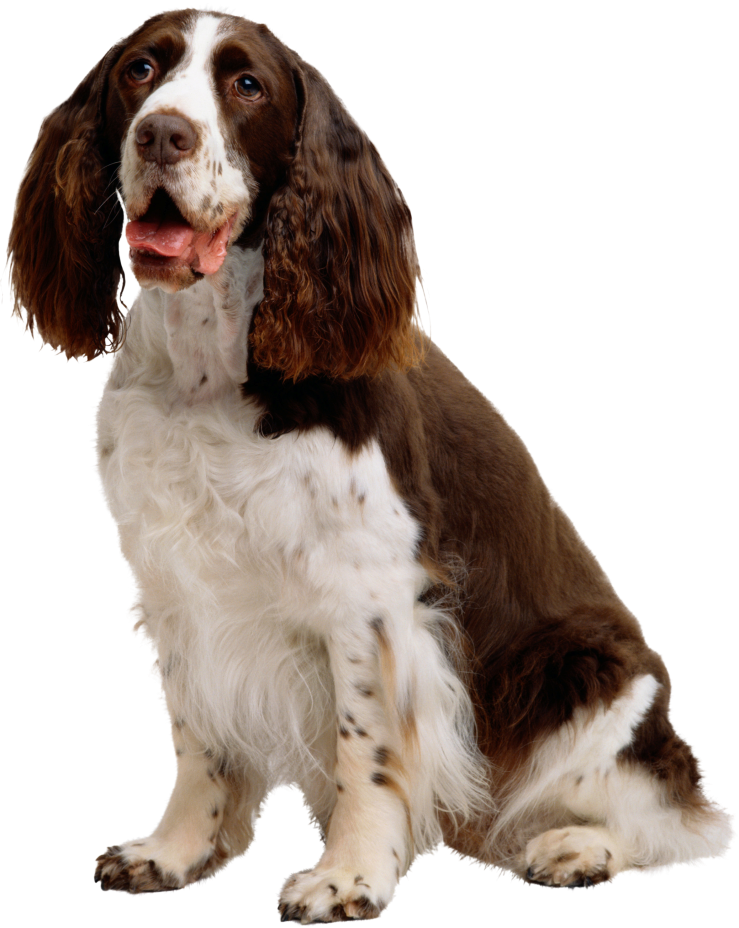 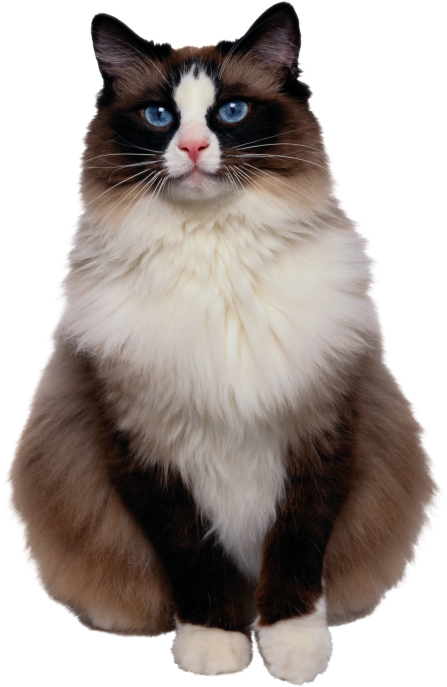 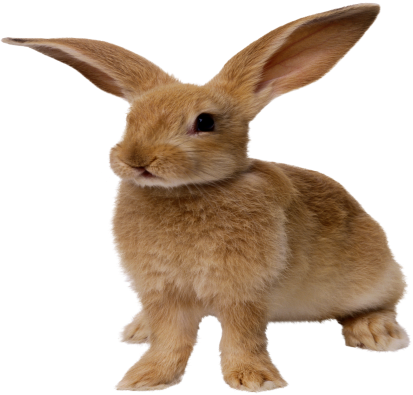 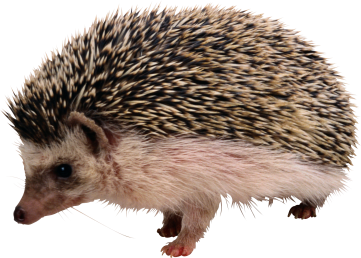 Проблема: 
Равнодушное отношение окружающих к сохранению живого мира.
Цель проекта:
Привлечение детей и родителей к проблемам по охране и защите животных
Формирование у детей представлений о нравственных нормах, как основе будущей системы ценностей
Задачи:
Формировать ответственное и деятельное отношение к природе родного края; 
Обогащать эстетические чувства через эмоциональное восприятие мира, природы;
Расширять кругозор, словарный запас, диалогическую речь;
Развивать познавательный интерес, творческие способности;
Воспитывать гуманное отношение к животным, чувство сопричастности и ответственности;
Повысить уровень вовлечѐнности родителей воспитанников в деятельность ДОУ как активных участников образовательных отношений ;
Объединить поколения, детей и взрослых занятых общим делом;
Продукты проекта:
1. Оформленный проект; 
2. Конспекты НОД; 
3.Творческие работы детей, выполненные в процессе НОД;
4. Фотоотчёт о проведённых в рамках проекта мероприятий.
Наглядная информация:
Альбомы с загадками о животных(работы детей и родителей)
Творческие работы: Кляксография: «Живая клякса»
Рисование: «Такие разные животные»
Конструирование: «Птички на кормушке»
Аппликация: «Будка для бездомного щенка»
Аппликация: «Мишки заснули».
Пластилинография «Кошечка».
Мастерская добрых дел «Кормушки своими руками!» (совместная деятельность детей с родителями).
Экологические плакаты-призывы: «Поможем братьям нашим меньшим!» (родители и дети)
Результаты проекта:
Педагоги удовлетворены проведенной работой и результатами проекта  
Собран и систематизирован материал по теме проекта;  
У дошкольников  появился интерес к данной теме; 
У детей формируется способность сочувствовать и сопереживать, понимать и оценивать поступки;
Дети становятся добрее и терпимее друг к другу и животным;
У детей развиваются творческие способности, фантазия, воображение;
У родителей появился интерес к  образовательному процессу, развитию творчества, знаний и умений у детей, желание общаться  с педагогом, участвовать в жизни  группы;  
Получены положительные отзывы родителей о проекте;
Участники проекта обрели единомышленников.